A Time It Was: 1968 Around the World
“I can” statements

I can compare how and why LBJ responded to the Tet Offensive, and the actual scope of the offensive
I can analyze how social unrest grew around the world in 1968
Essential Question:
How do protests around the world in 1968 mirror each other?
What were the Pentagon Papers?
A series of top-secret Defense Department reports which were made public in 1971
The subject of the reports were the truth of the United States involvement in Vietnam from 1945-1967
Much of what came out in these papers were that the United States lied to the public about much of their involvement
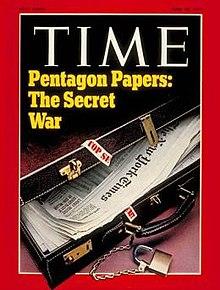 What was the Tet Offensive?
During the late 1960s the American troops in Vietnam were pushing forward into North Vietnam
In 1968 the North Vietnamese Army and the Viet Cong used their system of underground tunnels and knowledge of the local terrain to launch a huge counter attack on the Americans, driving them back into South Vietnam
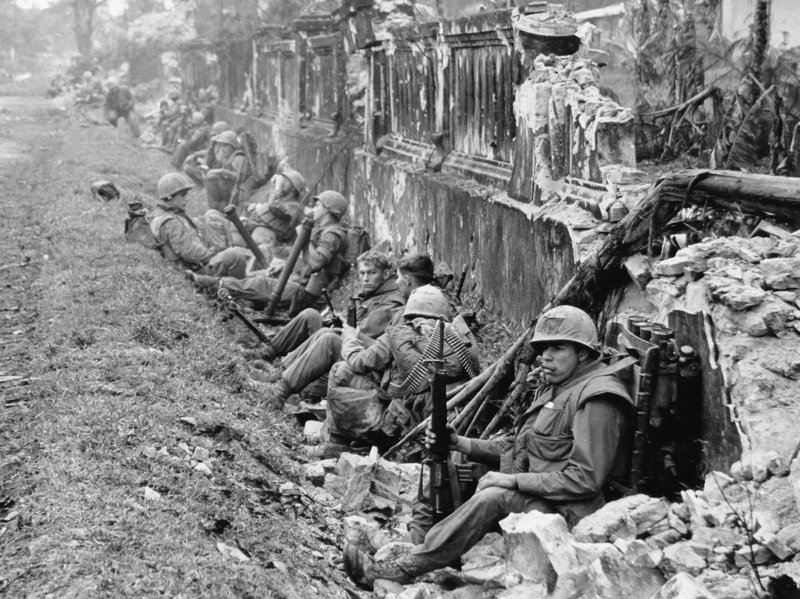 Dueling Documents
Dueling Documents Directions

Work in groups of 2-3
Read Document A and Document B and answer the questions on the handout about how LBJ talked about the Tet Offensive and how the Pentagon Papers discussed the offensive
Synthesis Discussion
Why would the success of the Tet Offensive scare Americans?
Do you think the president made a wise decision in not telling the whole truth about the Tet Offensive?
Stations Activity
Stations Activity Directions

Rotate around the room looking at each of the stations and answering the questions on the handout about each document
Spend about 5 minutes at each source
3-2-1
On a piece of paper list 3 things they learned over the lesson, 2 questions they still have, and 1 way in which the dueling documents activity can be connected to the stations activity.